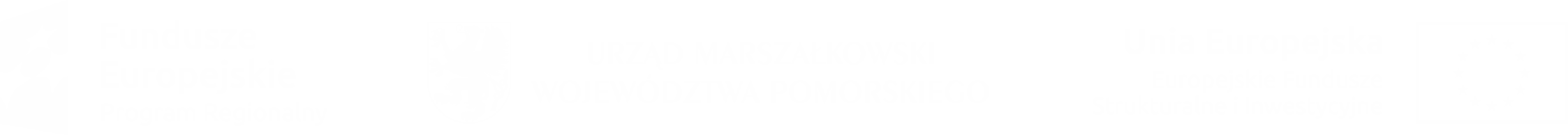 Sprawozdanie roczne za 2016 rokz wdrażania Regionalnego Programu Operacyjnego na lata 2014-2020 -posiedzenie Komitetu Monitorującego
21 czerwca 2017 r.
Regionalny Program Operacyjny Województwa Pomorskiego na lata 2014-2020
Propozycje zmian w Sprawozdaniu zgłoszone przez KE (EFRR)
Podanie informacji, w jakie inteligentne specjalizacje wpisują się projekty wybrane w Poddziałaniu 1.1.1. Ekspansja przez innowacje - wsparcie dotacyjne i 2.2.1. Inwestycje profilowane - wsparcie dotacyjne. 
Wyjaśnienie, z jakich przyczyn z zawartych umów o dofinansowanie wynika przekroczenie wartości docelowej na rok 2023 wskaźników dotyczących liczby wspartych przedsiębiorstw, obiektów szkół zawodowych i wyższych, zmniejszenia zużycia energii i spadku emisji gazów cieplarnianych, liczby osób korzystających z ulepszonego oczyszczania ścieków.
Wyjaśnienie, na czym polegają projekty zintegrowane w szkolnictwie zawodowym i rewitalizacji.
Dołączenie Streszczenia podawanego do wiadomości publicznej (zał. IIII)
Uwagi o charakterze technicznym (np. dodanie PI do numerów i nazw działań/poddziałań).
Propozycje zmian w Sprawozdaniu zgłoszone przez KE (EFS)
Wprowadzenie informacji na temat realizacji projektów zintegrowanych w OP3. i OP6.
Wprowadzenie wartości wskaźnika wspólnego dla projektów wdrażanych częściowo lub całkowicie przez partnerów społecznych/NGO.
Wprowadzenie informacji o całkowitej liczbie uczestników w poszczególnych działaniach OP. 
Wprowadzenie informacji o proporcjach poszczególnych grup beneficjentów.
Dołączenie informacji odnośnie skuteczności zastosowanych preferencji w Programie.
Uwagi o charakterze technicznym (np. dodanie PI do numerów i nazw działań/poddziałań).
Propozycje zmian w Sprawozdaniu zgłoszone przez
Ministerstwo Rolnictwa i Rozwoju Wsi
Dodanie informacji o działaniach i środkach przeznaczonych na rozwój obszarów wiejskich w ramach RPO WP 2014-2020.
- z powodu braku miejsca w Sprawozdaniu informacja na ten temat została zawarta w Streszczeniu podawanym do wiadomości publicznej (zał. IIII), w podziale na EFRR i EFS.
OP 1 Komercjalizacja Wiedzy
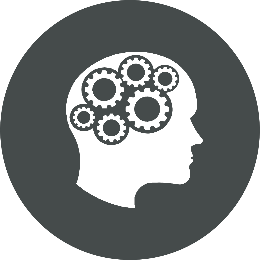 Liczba umów: 14
Poziom kontraktacji
OP 1 Komercjalizacja Wiedzy
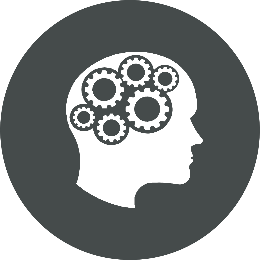 Alokacja Poddziałania 1.1.2 (Instrumenty finansowe):
OP 1 Komercjalizacja Wiedzy
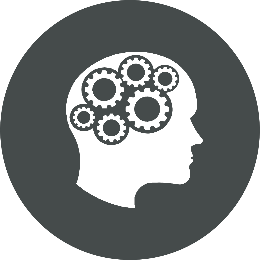 Inteligentne specjalizacje Pomorza:
Technologie offshore i portowo-logistyczne
Technologie interaktywne w środowisku nasyconym informacyjnie
Technologie ekoefektywne w produkcji, przesyle, dystrybucji i zużyciu energii i paliw oraz w budownictwie
Technologie medyczne w zakresie chorób cywilizacyjnych i okresu starzenia
OP 1 Komercjalizacja Wiedzy
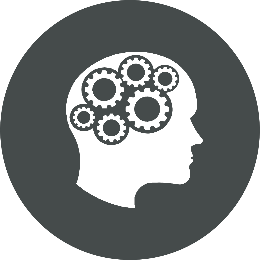 Wynik naboru 1.1.1 Ekspansja przez Innowacje:
Wybrano 30 projektów
Przyznano dofinansowanie EFRR w łącznej kwocie 78,3 mln PLN
Powyższa kwota stanowi:
23,4% alokacji dla Poddziałania 1.1.1 (bez RW)
13,9% alokacji dla Osi Priorytetowej 1
OP 1 Komercjalizacja Wiedzy
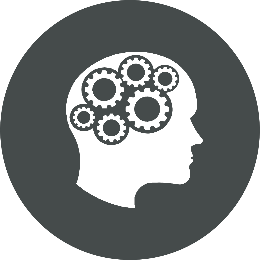 Projekty wybrane 1.1.1 Ekspansja przez Innowacje (kwoty EFRR):
OP 1 Komercjalizacja Wiedzy
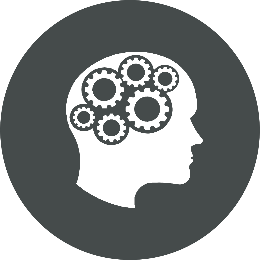 W trakcie oceny 1.2 Transfer Wiedzy do Gospodarki:
Złożono 6 wniosków o dofinansowanie
Kwota dofinansowania EFRR złożonych wniosków wynosi 85 mln PLN
Kwota EFRR przeznaczona na konkurs wynosi 88 mln PLN
Jednostki naukowe, które złożyły wnioski o dofinansowanie:
Politechnika Gdańska (3), Gdański Uniwersytet Medyczny, Instytut Energetyki Instytut Badawczy, Instytut Morski w Gdańsku
OP 1 Komercjalizacja Wiedzy
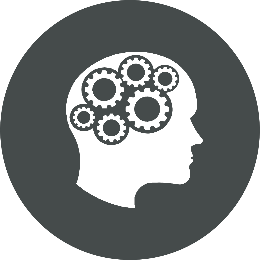 Wynik naboru 1.2 Transfer Wiedzy do Gospodarki  (kwoty EFRR):
OP 1 Komercjalizacja Wiedzy
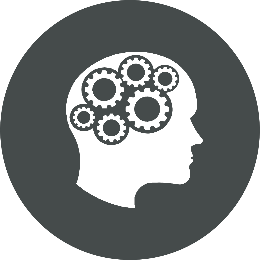 Planowane nabory:
W ramach OP1 planowany jest jeden nabór:
dla Poddziałania 1.1.1 Ekspansja przez Innowacje
od 1 sierpnia do 29 września 2017 r.
alokacja EFRR wynosi 102,3 mln PLN
rozstrzygnięty konkurs (78,3 mln) + alokacja drugiego konkursu (102,3 mln) stanowią 54% alokacji 1.1.1 (bez RW)
OP 1 Komercjalizacja Wiedzy
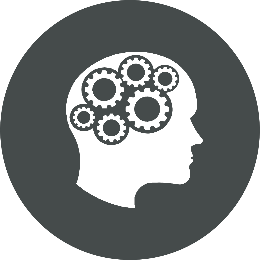 Ramy wykonania:
OP 2 Przedsiębiorstwa
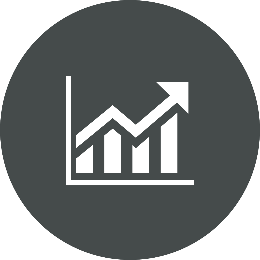 Liczba umów: 113
OP 2 Przedsiębiorstwa
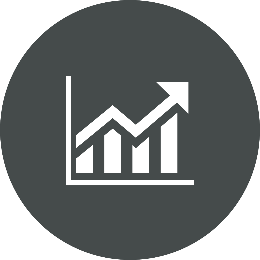 Podpisane umowy 2.2.1 Inwestycje profilowane (kwoty EFRR):
OP 2 Przedsiębiorstwa
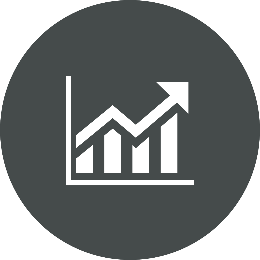 W trakcie oceny 2.2.1 Inwestycje profilowane:
Złożono 437 wniosków o dofinansowanie
Wartość ogółem: 596 mln PLN
Kwota dofinansowania EFRR: 221,5 mln PLN
Alokacja konkursu: 66,4 mln PLN
OP 2 Przedsiębiorstwa
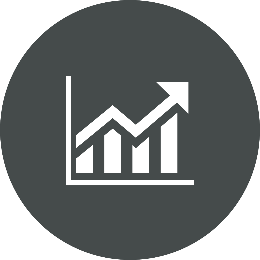 Alokacja Poddziałania 2.2.2 (Instrumenty finansowe):
OP 2 Przedsiębiorstwa
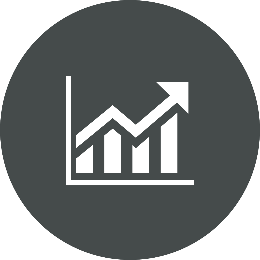 Działanie 2.3 Aktywność eksportowa:
„Pomorski Broker Eksportowy. Kompleksowy system wspierania eksportu w województwie pomorskim.”
Beneficjent: Agencja Rozwoju Pomorza S.A.
Wartość ogółem: 84 mln PLN
Kwota dofinansowania EFRR: 64 mln PLN
OP 2 Przedsiębiorstwa
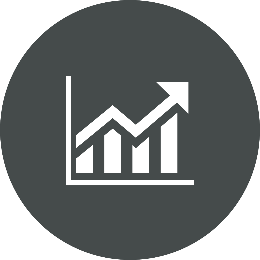 W trakcie oceny 2.4.1 Specjalistyczne usługi doradcze:
Złożono 2 wnioski o dofinansowanie
Wartość ogółem: 151 mln PLN
Kwota dofinansowania EFRR: 87,5 mln PLN
OP 2 Przedsiębiorstwa
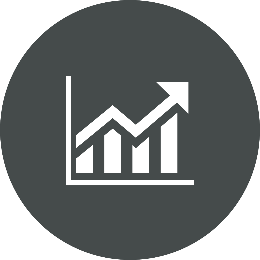 W trakcie oceny Poddziałanie 2.4.2 Wsparcie IOB (ZIT):
„Budowa gotowości parków naukowo-technologicznych i inkubatorów w Obszarze Metropolitalnym Gdańsk-Gdynia-Sopot do świadczenia nowych lub ulepszonych specjalistycznych usług proinnowacyjnych wraz ze stworzeniem kompleksowej platformy współpracy” (nazwa zwyczajowa: Tripolis)
Beneficjent: Pomorski Park Naukowo-Technologiczny Gdynia
Kwota dofinansowania EFRR: 5,5 mln PLN
OP 2 Przedsiębiorstwa
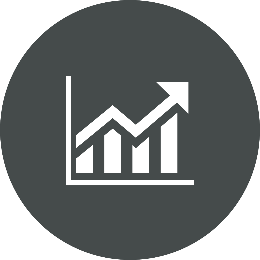 Poddziałanie 2.4.3 Wsparcie Instytucji Otoczenia Biznesu:
„Rozwój potencjału PARR S.A. w Słupsku do świadczenia specjalistycznych usług doradczych dla biznesu”
Beneficjent: Pomorska Agencja Rozwoju Regionalnego
Wartość ogółem: 14,3 mln PLN
Kwota dofinansowania EFRR: 6,7 mln PLN
OP 2 Przedsiębiorstwa
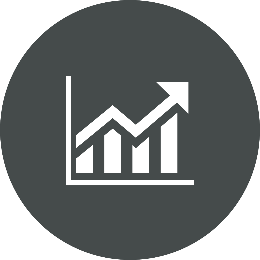 Działanie 2.5 Inwestorzy zewnętrzni:
„Invest in Pomerania 2020”
Beneficjent: Agencja Rozwoju Pomorza S.A.
Wartość ogółem: 195 mln PLN
Kwota dofinansowania EFRR: 113 mln PLN
OP 2 Przedsiębiorstwa
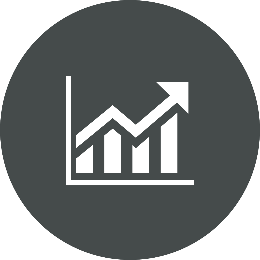 Ramy wykonania:
OP 3 Edukacja
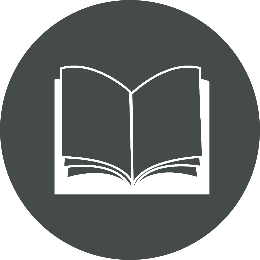 Liczba umów: 235
OP 3 Edukacja
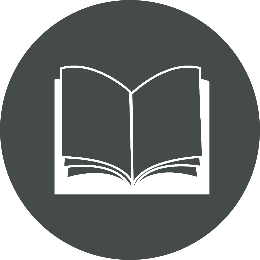 Od uruchomienia Programu (wg stanu na 13.06.2017):
ogłoszono 3 konkursy;
5 naborów w trybie pozakonkursowym;
pozytywnie ocenę formalną przeszło 332 WND, z czego 243 zatwierdzono;
podpisano 235 umów o dofinansowanie (w tym 28 w ramach trybu pozakonkursowego);
dla Poddziałania 3.3.1 przeprowadzony nabór dotyczył projektów realizowanych w formule zintegrowanej z projektami w ramach Działania 4.1.
OP 3 Edukacja
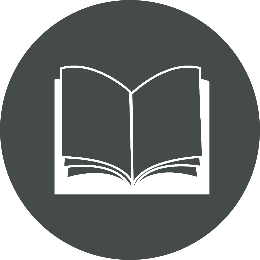 Planowane nabory w ramach OP3.:
	Działanie 3.1. Edukacja przedszkolna
I Q 2018
alokacja 35,9 mln PLN
OP 3 Edukacja
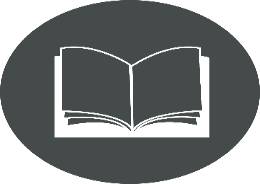 Specyfika i realia wdrażania projektów:
Realizacja projektów edukacyjnych, kompleksowych wyłącznie przez organy prowadzące (publiczne i niepubliczne), opartych na diagnozie obejmującej wszystkie podległe jednostki.

Wsparcie w zakresie kształcenia zawodowego realizowane w procedurze konkursowej poprzez wdrożenie kompleksowego, przedsięwzięcia strategicznego o skali regionalnej, zgodnie z Regionalnym Programem Strategicznym w zakresie aktywności zawodowej i społecznej Aktywni Pomorzanie – Kształtowanie sieci ponadgimnazjalnych szkół zawodowych uwzględniającej potrzeby subregionalnych 
i regionalnego rynków pracy.

Realizacja w procedurze pozakonkursowej wsparcia dla uczniów szczególnie uzdolnionych.
OP 3 Edukacja
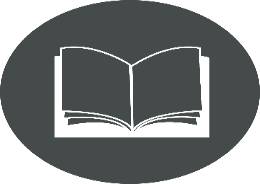 Specyfika i realia wdrażania projektów:
Zbyt szczegółowe Wytyczne MR w zakresie realizacji przedsięwzięć z udziałem środków  Europejskiego  Funduszu Społecznego w obszarze edukacji na lata 2014-2020, powodujące trudności dla beneficjentów w wypełnieniu stawianych wymogów.
 
Zmiany Wytycznych bądź interpretacji ich treści przez MR wprowadzające daleko idące zmiany pierwotnych treści Wytycznych i ich interpretacji.

Problemy beneficjentów w realizacji projektów, spowodowane reformą systemu oświaty, wymuszającą częściowe zmiany w pierwotnych założeniach projektów.
OP 3 Edukacja
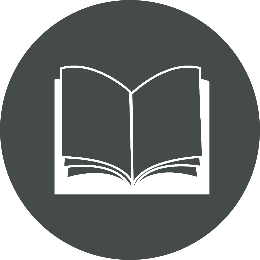 Ramy wykonania:
OP 4 Kształcenie Zawodowe
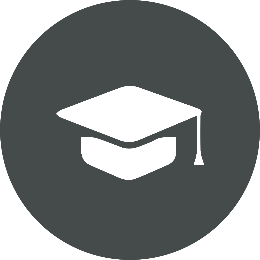 Liczba umów: 29
OP 4 Kształcenie Zawodowe
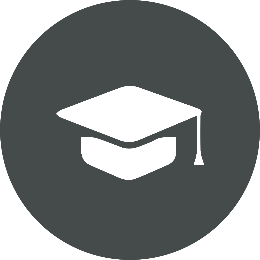 Działanie 4.1  Infrastruktura ponadgimnazjalnych szkół zawodowych:
Realizowane są 23 projekty
Wartość ogółem: 269 mln PLN
Kwota dofinansowania EFRR: 217 mln PLN
OP 4 Kształcenie Zawodowe
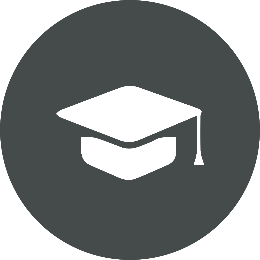 Działanie 4.2 Infrastruktura uczelni prowadzących kształcenie o profilu praktycznym:
Realizowanych jest 6 projektów 
Wartość ogółem: 90 mln PLN
Kwota dofinansowania EFRR: 72 mln PLN
Uczelnie: Uniwersytet Gdański, Politechnika Gdańska, Gdański Uniwersytet Medyczny, Akademia Morska w Gdyni, Akademia Pomorska w Słupsku
OP 4 Kształcenie Zawodowe
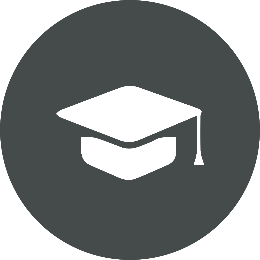 Ramy wykonania:
OP 5 Zatrudnienie
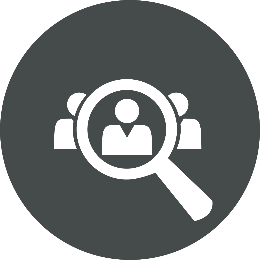 Liczba umów: 96
OP 5 Zatrudnienie
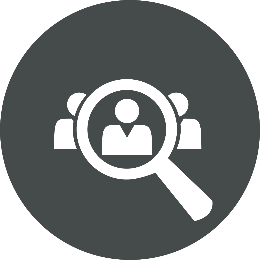 Od uruchomienia Programu (wg stanu na 13.06.2017):
ogłoszono 7 konkursów; 
7 naborów w trybie pozakonkursowym;
pozytywnie ocenę formalną przeszło 589 WND, z czego 250 zatwierdzono;
podpisano 96 umów o dofinansowanie (w tym 34 w ramach trybu pozakonkursowego).
OP 5 Zatrudnienie
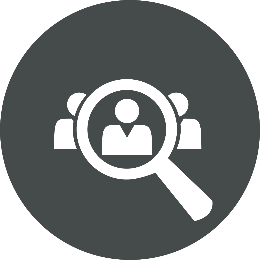 Planowane nabory w ramach OP5.:
Działanie 5.3 Opieka nad dziećmi do lat 3
4 Q 2017, alokacja 54,3 mln PLN
Poddziałanie 5.4.2 Zdrowie na rynku pracy
Eliminowanie czynników ryzyka w miejscu pracy - 3 Q 2017, alokacja 17,8 mln PLN
Profilaktyka cukrzycy typu II - 4 Q 2017, alokacja 11,3 mln PLN
Rehabilitacja kardiologiczna - 4 Q 2017, alokacja 30,1 mln PLN
OP 5 Zatrudnienie
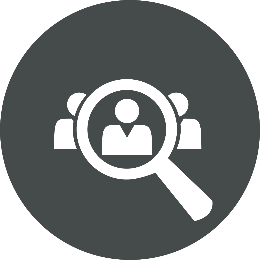 Specyfika i realia wdrażania projektów:
Wymagania MR odnośnie konieczności sprawdzania przez IZ faktu nabycia kwalifikacji definiowanych Ustawą o Zintegrowanym Systemie Kwalifikacji. Narzędzie wskazane Ustawą to  Zintegrowany Rejestr Kwalifikacji, który w praktyce nie funkcjonuje w odniesieniu do kwalifikacji rynkowych którymi głównie interesują się Wnioskodawcy. 

Brak zainteresowania wsparciem w zakresie opieki żłobkowej  - grupa docelowa ograniczona Wytycznymi MR jedynie do osób pozostających bez zatrudnienia oraz osób przebywających w momencie przystąpienia do projektu na urlopie macierzyńskim, rodzicielskim i wychowawczym. Brak w grupie docelowej osób pracujących, którym konieczność opieki nad dzieckiem do lat 3 utrudnia utrzymanie zatrudnienia – zmiana w trakcie procedowania w wyniku interwencji w MR.
OP 5 Zatrudnienie
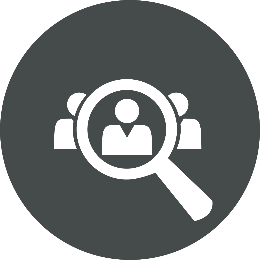 Specyfika i realia wdrażania projektów:
Wsparcie ukierunkowane w głównej mierze na tworzenie nowych miejsc opieki nad dziećmi do lat 3 (wsparcie w istniejących miejscach jako uzupełniające w ograniczonym zakresie) – powoduje to brak JST wśród Wnioskodawców – konieczność adaptacji/budowy nowych żłobków i odpowiednie zaplanowanie inwestycji zgodnie z UFP przy braku gwarancji otrzymania dofinansowania co zniechęca potencjalnych Wnioskodawców wśród JST.
OP 5 Zatrudnienie
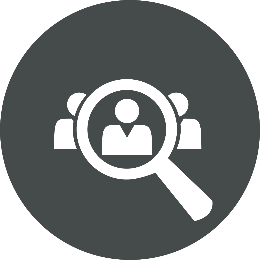 Ramy wykonania:
OP 6 Integracja
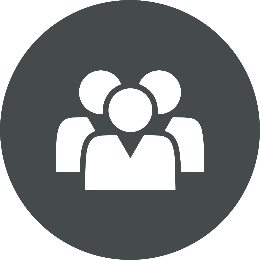 Liczba umów: 124
OP 6 Integracja
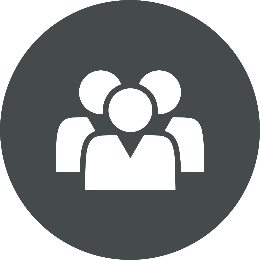 Od uruchomienia Programu (wg stanu na 13.06.2017):
ogłoszono 7 konkursów;
9 naborów w trybie pozakonkursowym;
pozytywnie ocenę formalną przeszły 188 WND, z czego 130 zatwierdzono;
podpisano 124 umów o dofinansowanie (w tym 23 w ramach trybu pozakonkursowego);
w Poddziałaniu 6.1.2 i 6.2.2 nabór dotyczył projektów w formule zintegrowanej z projektami w Poddziałaniu 8.1.2.
OP 6 Integracja
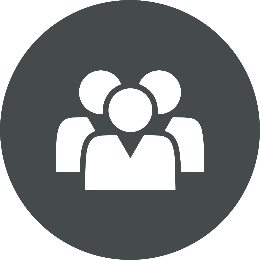 Planowane nabory w ramach OP6.:
Podziałanie 6.1.2. Aktywizacja społeczno-zawodowa
4 Q 2017, alokacja 25 mln PLN
OP 6 Integracja
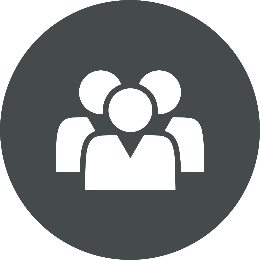 Specyfika i realia wdrażania projektów:
Brak naturalnego partnerstwa pomiędzy podmiotami zaangażowanymi w aktywizację osoby zagrożonej ubóstwem i wykluczeniem społecznym (zwłaszcza na płaszczyźnie OPS, PUP, NGOs).

Dominująca przyczyna udzielania świadczeń z pomocy społecznej, czyli ubóstwo - częściowo ograniczone przez wprowadzenie 500+ - prowadzi także do spadku zainteresowania udziałem w projektach z zakresu aktywnej integracji.

Złożoność problemów osób zagrożonych ubóstwem i wykluczeniem społecznym prowadzi także do problemów z osiąganiem efektywności zatrudnieniowej i wyposażania ich w konkretne kwalifikacje. Konieczne jest zastosowanie długotrwałego wsparcia na wielu płaszczyznach, kompleksowego, zindywidualizowanego, duże znaczenie reintegracji społecznej, co, przy jednoczesnym wymogu spełnienia kryterium efektywności zatrudnieniowej, utrudnia udzielenie skutecznego wsparcia.
OP 6 Integracja
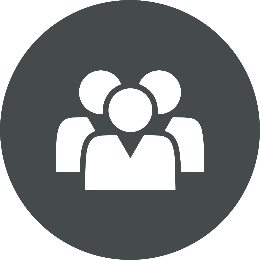 Specyfika i realia wdrażania projektów:
Ogromna rola i konieczność wprowadzenia działań profilaktycznych – szansa w projektach z zakresu usług wsparcia rodziny. Podobnie jak wyzwania demograficzne – starzenie się społeczeństwa (z jednej strony problem zabezpieczenia poziomu opieki dla seniorów, a z drugiej kurczenie się zasobów pracy) powoduje zwiększone zainteresowanie usługami społecznymi. 

OWES-y sygnalizują problemy z aktywizacją osób najbardziej oddalonych od rynku pracy (III profil) z uwagi na brak predyspozycji do prowadzenia działalności o podłożu ekonomicznym.
OP 6 Integracja
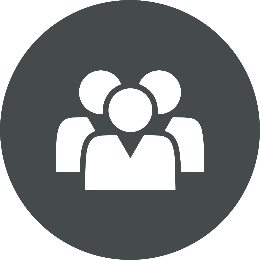 Ramy wykonania:
OP 7 Zdrowie
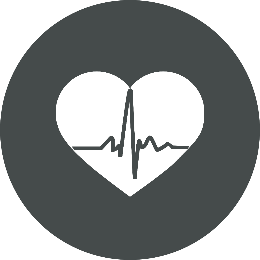 Liczba umów: 16
OP 7 Zdrowie
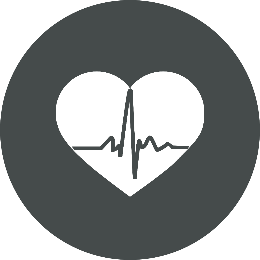 Poddziałanie 7.1.1 Zasoby ochrony zdrowia (ZIT):
„Utworzenie Centrum Opieki Geriatrycznej w WZR im. dr Jadwigi Titz-Kosko w Sopocie” (25 mln PLN ogółem, 19 mln kwota EFRR) - podpisano umowę o dofinansowanie
„Centrum Geriatrii w Gdańsku (GUMed)” (12 mln PLN ogółem, 10 mln PLN kwota EFRR) - projekt w trakcie oceny
OP 7 Zdrowie
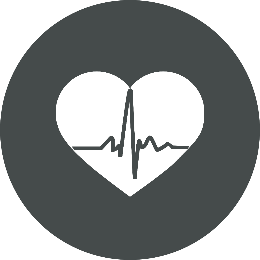 W trakcie oceny 7.1.2 Zasoby ochrony zdrowia:
Złożono 21 wniosków
Kwota dofinansowania EFRR złożonych wniosków wynosi 319,8 mln PLN
Powyższa kwota stanowi 142,3% alokacji dla Poddziałania 7.1.2. (bez RW)
OP 7 Zdrowie
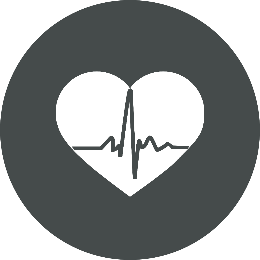 7.2 Systemy informatyczne i telemedyczne:
„Pomorskie e-Zdrowie” (ogółem 184 mln PLN, EFRR 143 mln PLN)
projekt zapewnia interoperacyjność zgodnie z interpretacjami Centrum Systemów Informacyjnych Ochrony Zdrowia
Podpisano 15 umów o dofinansowanie
Wartość ogółem: 250 mln PLN
Kwota dofinansowania EFRR: 195 mln EFRR
Udział w alokacji: 104,4%
OP 7 Zdrowie
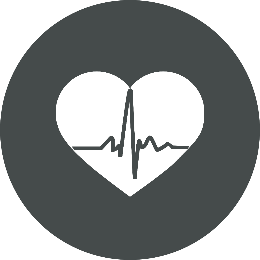 Ramy wykonania:
OP 8 Konwersja
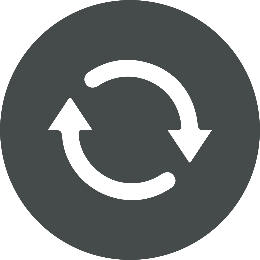 Liczba umów: 24
OP 8 Konwersja
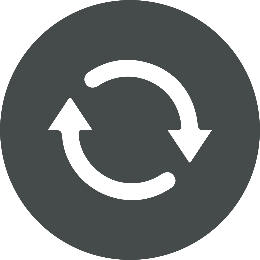 Alokacja Działania 8.2 (Instrumenty finansowe):
OP 8 Konwersja
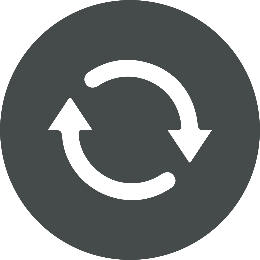 8.1.1 Przedsięwzięcia rewitalizacyjne w OMT (ZIT):
Podpisano 6 umów o dofinansowanie z miastami:
Gdynia (3), Kartuzy, Tczew, Wejherowo
Wartość ogółem: 106 mln PLN
Kwota dofinansowania EFRR: 78 mln PLN
OP 8 Konwersja
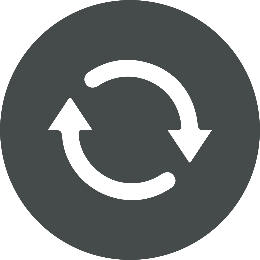 W trakcie oceny 8.1.2 Przedsięwzięcia rewitalizacyjne poza OMT:
Złożono 20 wniosków o dofinansowanie
Kwota dofinansowania EFRR złożonych wniosków wynosi 183 mln PLN
Powyższa kwota stanowi 184% alokacji Poddziałania 8.1.2 (bez RW)
OP 8 Konwersja
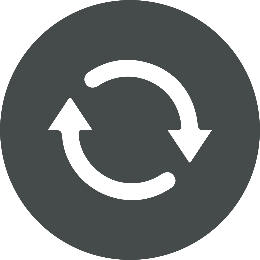 Działanie 8.3 Materialne i niematerialne dziedzictwo kulturowe:
Podpisano 17 umów o dofinansowanie
Wartość ogółem 178,7 mln PLN
Kwota dofinansowania EFRR podpisanych umów wynosi 95,2 mln PLN
OP 8 Konwersja
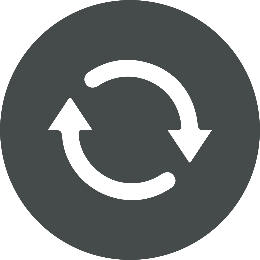 W trakcie oceny 8.4 Wsparcie atrakcyjności walorów dziedzictwa przyrodniczego:
Złożono 45 wniosków o dofinansowanie
Wartość ogółem 308 mln PLN
Kwota dofinansowania EFRR złożonych wniosków wynosi 226 mln PLN
OP 8 Konwersja
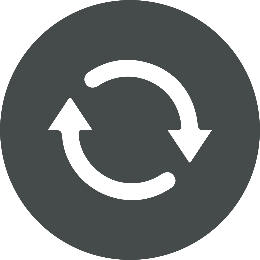 Ramy wykonania:
OP 9 Mobilność
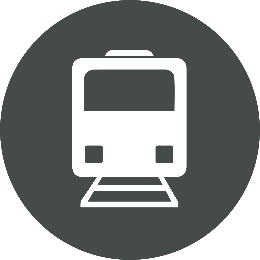 Liczba umów: 33
OP 9 Mobilność
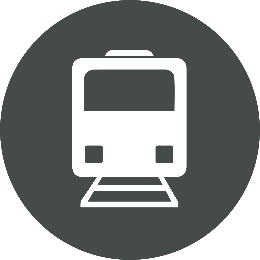 Działanie 9.1 Transport miejski:
Podpisano 22 umowy o dofinansowanie
Miasta, które podpisały umowy w ramach ZIT:
Gdańsk, Gdynia, Sopot, Tczew, Pruszcz Gdański, Rumia, Wejherowo, Kartuzy, Władysławowo, Żukowo, Puck, Reda, Stężyca, Nowy Dwór Gdański, Somonino
Miasta, które podpisały umowy poza ZIT:
Chojnice, Starogard Gd., Kościerzyna, Kwidzyn, Malbork
OP 9 Mobilność
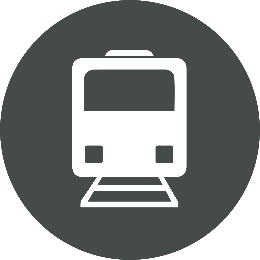 Działanie 9.2 Regionalna infrastruktura kolejowa:
„Budowa zintegrowanego systemu monitorowania bezpieczeństwa oraz zarządzania informacją na linii kolejowej nr 250 wraz z modernizacją budynku Dworca Podmiejskiego w Gdyni Głównej oraz peronów na linii kolejowej nr 250” (kwota EFRR 62 mln PLN)
„Rewitalizacja linii kolejowej nr 207 odcinek granica województwa – Malbork” (kwota EFRR 180 mln PLN)
"Rewitalizacja linii kolejowej nr 405 odcinek granica województwa -Słupsk - Ustka„ (kwota EFRR 172 mln PLN)
OP 9 Mobilność
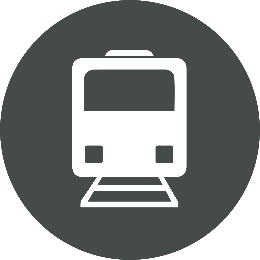 Działanie 9.3 Regionalna infrastruktura drogowa:
DW 222 i DW 229 Starogard Gdański – Jabłonowo – węzeł autostrady A1 (Ogółem 35 mln PLN, kwota EFRR 28 mln PLN)
DW 224 Godziszewo - węzeł autostrady A1 Stanisławie(Ogółem 29 mln PLN, kwota EFRR 24 mln PLN)
DW 221 i DW 224 obwodnica miasta Kartuzy(Ogółem 22 mln PLN, kwota EFRR 18 mln PLN)
DW 226 węzeł ,,Rusocin” autostrady A1 – Pruszcz Gdański oraz Pruszcz Gdański – Przejazdowo (Ogółem 46 mln PLN, kwota EFRR 37 mln PLN)
DW 521 Kwidzyn - Prabuty (Ogółem 57 mln PLN, kwota EFRR 46 mln PLN)
DW 188 Człuchów – Debrzno (Ogółem 60 mln PLN, kwota EFRR 48 mln PLN)
DW 214 Łeba – Białogarda (wraz z budową obwodnicy m. Wicko)(Ogółem 65 mln PLN, kwota EFRR 51 mln PLN)
DW 222 Gdańsk – Starogard Gdański (Ogółem 97 mln PLN, kwota EFRR 80 mln PLN)
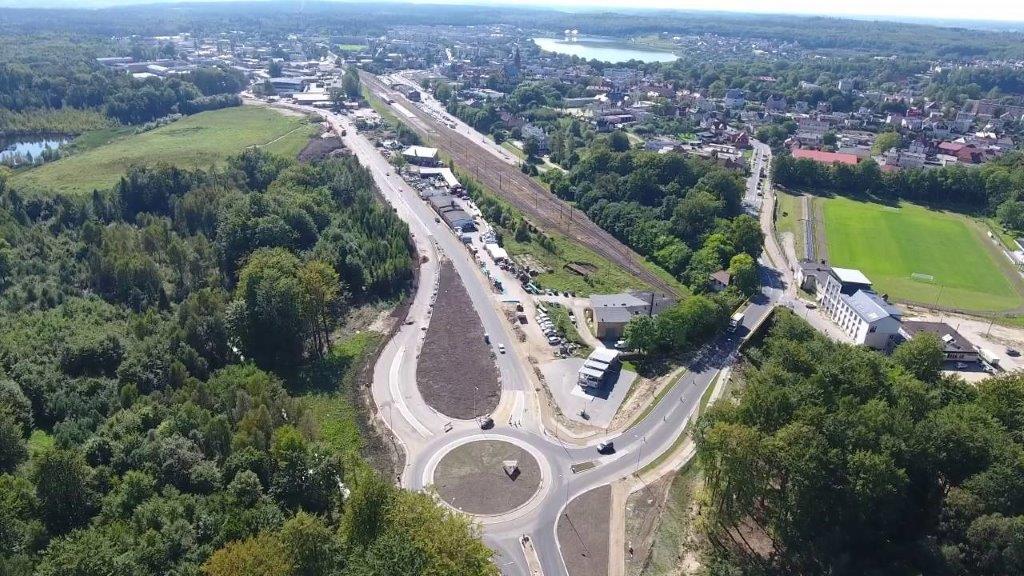 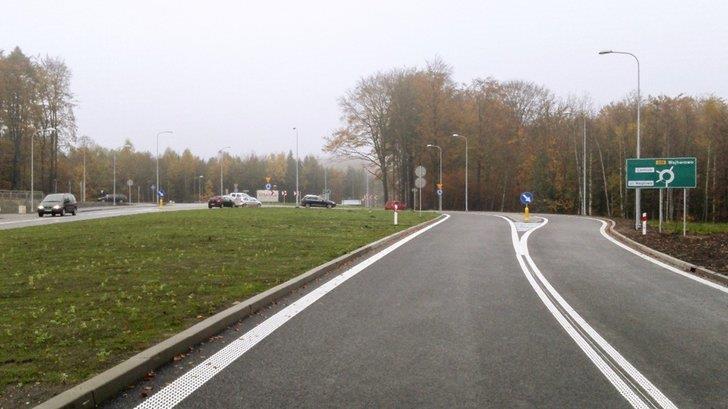 OP 9 Mobilność
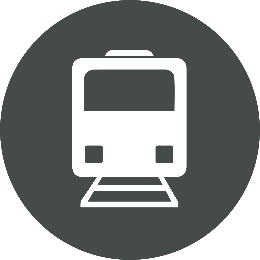 Ramy wykonania:
OP 10 Energia
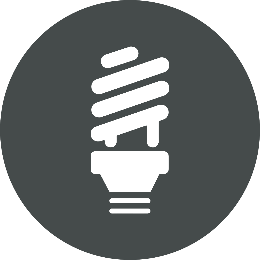 Liczba umów: 84
OP 10 Energia
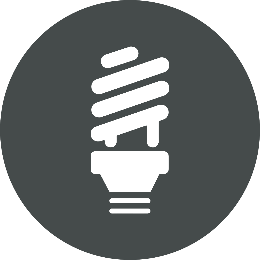 Alokacja Poddziałania 10.3.2 i Działania 10.5 (IF):
OP 10 Energia
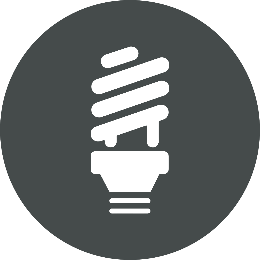 10.1 i 10.2 Efektywność energetyczna:
W ramach ZIT podpisano 29 umów
Wartość ogółem: 212 mln PLN
Kwota dofinansowania EFRR: 114 mln PLN
Poza ZIT podpisano 28 umów
Wartość ogółem: 347 mln PLN
Kwota dofinansowania: 245 mln PLN
OP 10 Energia
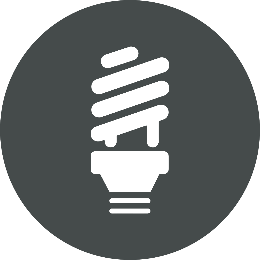 W trakcie oceny 10.3.1 Odnawialne źródła energii:
Złożono 262 wnioski o dofinansowanie
Kwota wnioskowana EFRR złożonych wniosków wynosi 452 mln PLN, co stanowi 383% alokacji Poddziałania 10.3.1
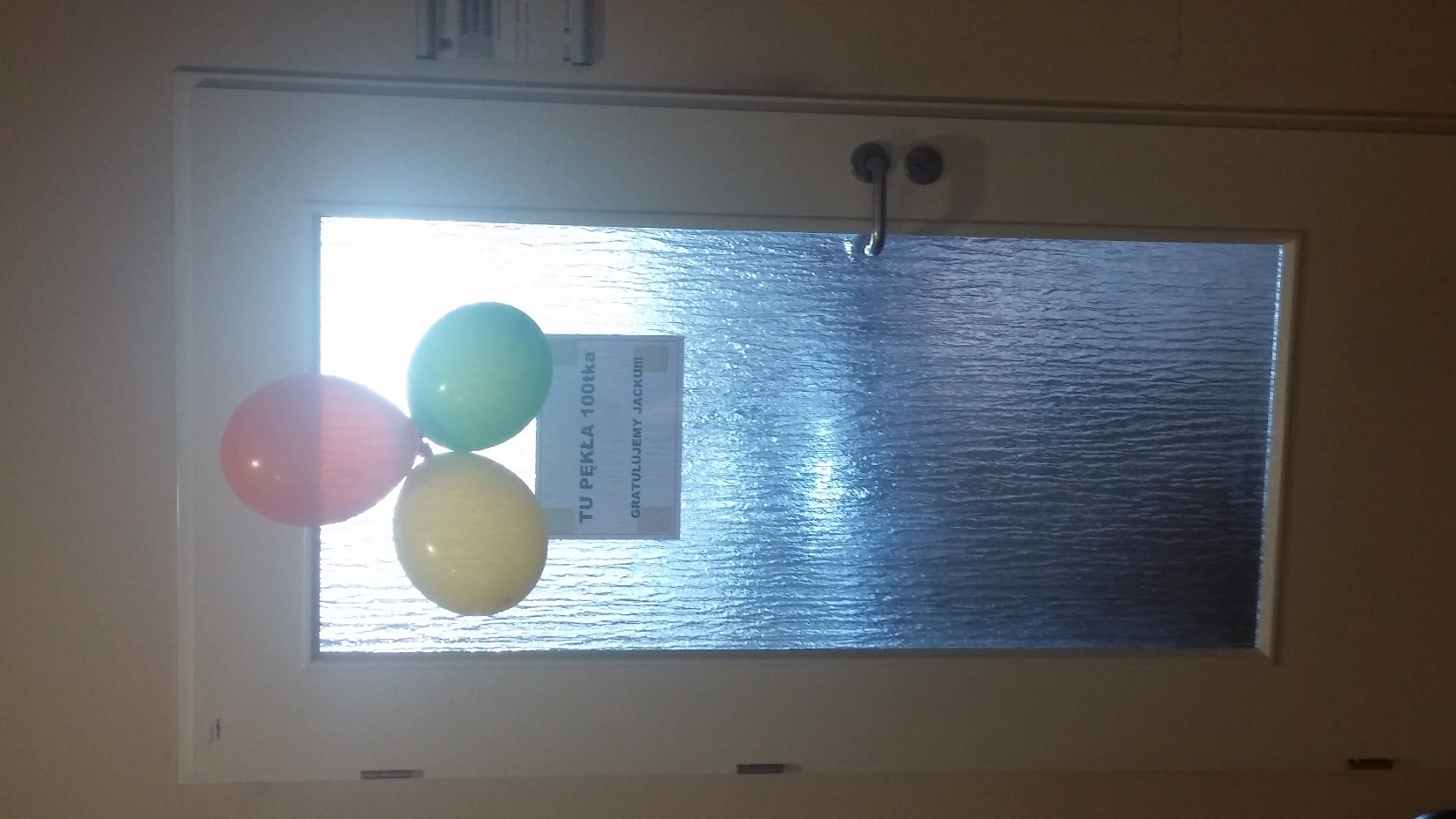 OP 10 Energia
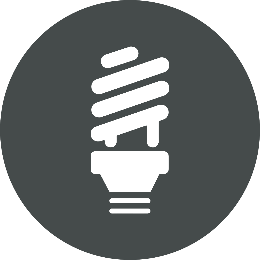 Ramy wykonania:
OP 11 Środowisko
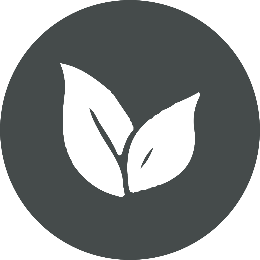 Liczba umów: 53
OP 11 Środowisko
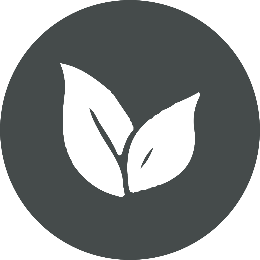 W trakcie oceny 11.1 Ograniczanie zagrożeń naturalnych:
Złożono 25 wniosków o dofinansowanie
Kwota EFRR złożonych wniosków wynosi 232 mln PLN, co stanowi 181% alokacji Działania 11.1.
OP 11 Środowisko
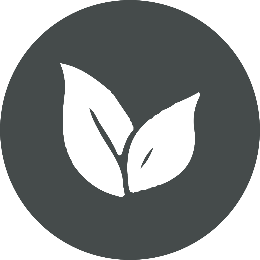 Działanie 11.2 Gospodarka odpadami:
Podpisano 9 umów o dofinansowanie
Wartość ogółem: 9,2 mln PLN
Kwota dofinansowania EFRR podpisanych umów wynosi 7,2 mln PLN
Planowany drugi nabór:
Od 1 do 22 grudnia 2017 r.
Alokacja konkursu wynosi 85 mln PLN
OP 11 Środowisko
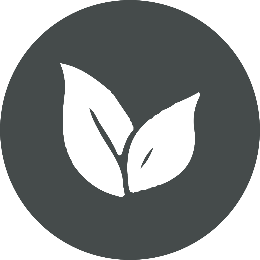 Działanie 11.3 Gospodarka wodno-ściekowa:
Podpisano 26 umów o dofinansowanie
Wartość ogółem 240 mln PLN
Kwota dofinansowania EFRR podpisanych umów wynosi 139 mln PLN
OP 11 Środowisko
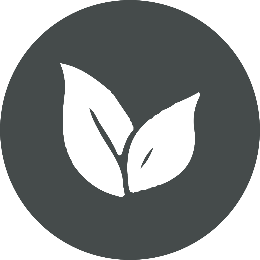 Działanie 11.4 Ochrona różnorodności biologicznej:
Podpisano 18 umów o dofinansowanie
Wartość ogółem 90 mln PLN
Kwota dofinansowania EFRR podpisanych umów wynosi 59 mln PLN
W trakcie oceny drugi nabór:
Złożono 19 wniosków o dofinansowanie
Kwota EFRR złożonych wniosków wynosi 50,3 mln PLN, co stanowi 332% alokacji przeznaczonej na konkurs (15 mln PLN).
OP 11 Środowisko
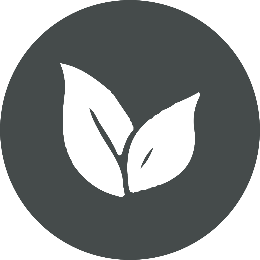 Ramy wykonania:
OP 12 Pomoc Techniczna
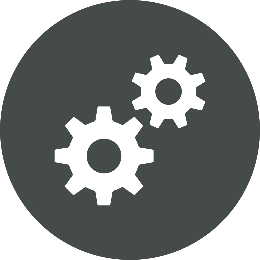 Liczba umów: 2
OP 12 Pomoc Techniczna
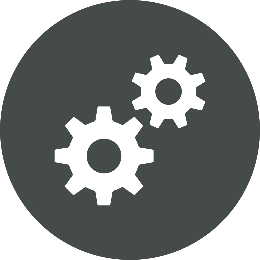 Wdrażane Projektów Pomocy Technicznej pozwala na finansowanie kosztów administracyjnych wynikających z wdrażania RPO WP 2014-2020, jak również ewaluacji i badań oraz kosztów informacji i promocji.

Ze środków Pomocy Technicznej finansowane są również koszty wdrażania RPO WP 2014-20 ponoszone przez Instytucje Pośredniczące tj.: Agencję Rozwoju Pomorza S.A. oraz Wojewódzki Urząd Pracy w Gdańsku.

Projekt Pomocy Technicznej wdrażany jest w partnerstwie z Wojewódzkim Funduszem Ochrony Środowiska i Gospodarki Wodnej w Gdańsku. 

Realizacja Projektów PT przebiega zgodnie z założonym harmonogramem tj. według stanu na koniec I kwartału 2017 r. realizacja wydatków wynosi 38%.
Zintegrowane Inwestycje Terytorialne
Problemy w realizacji
ex-ante odpady i gospodarka wodna
uzgodnienia z PKP PLK projektów węzłowych
Regionalna Dyrekcja Ochrony Środowiska
Regionalny Zarząd Gospodarki Wodnej 
brak oszczędności w przetargach
brak wykonawców (efektywność energetyczna)
e-cohesion
inne
Realizacja n+3 (przeliczenie na PLN)
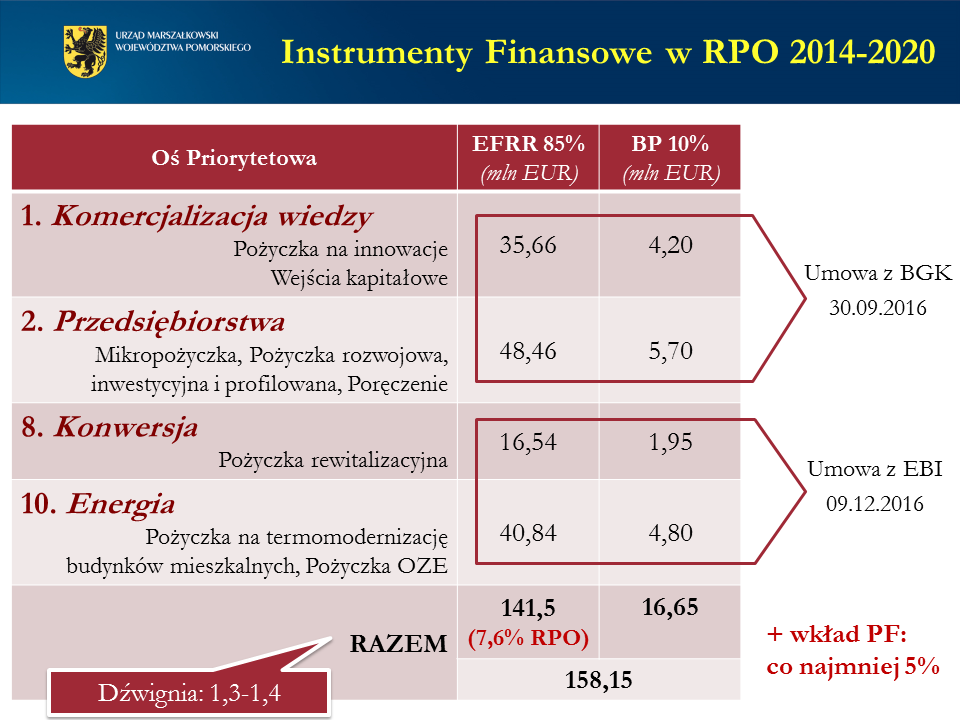 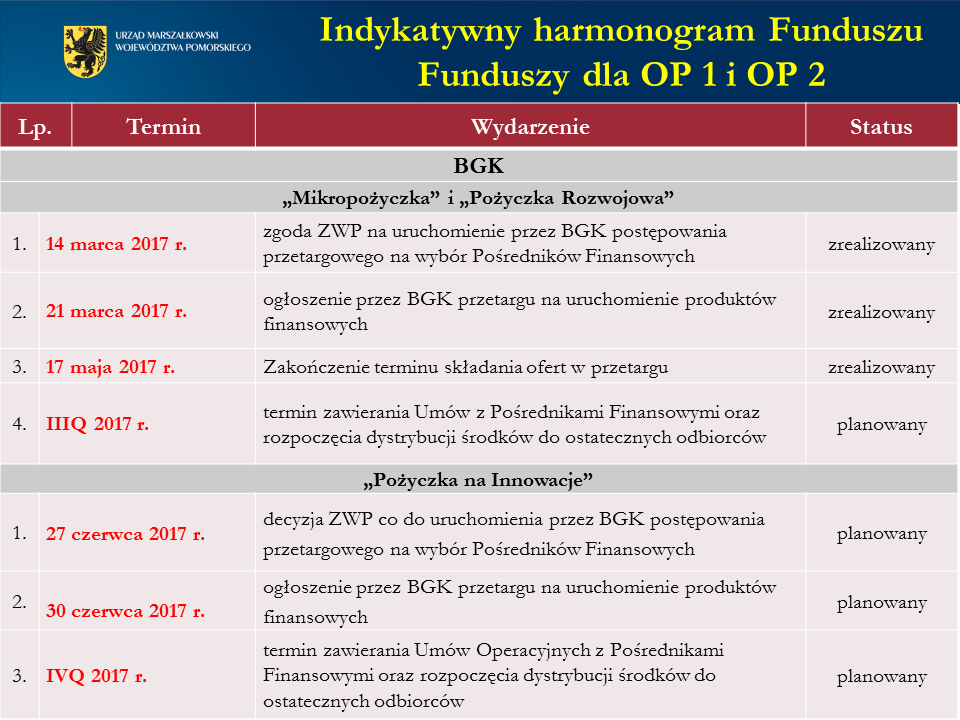 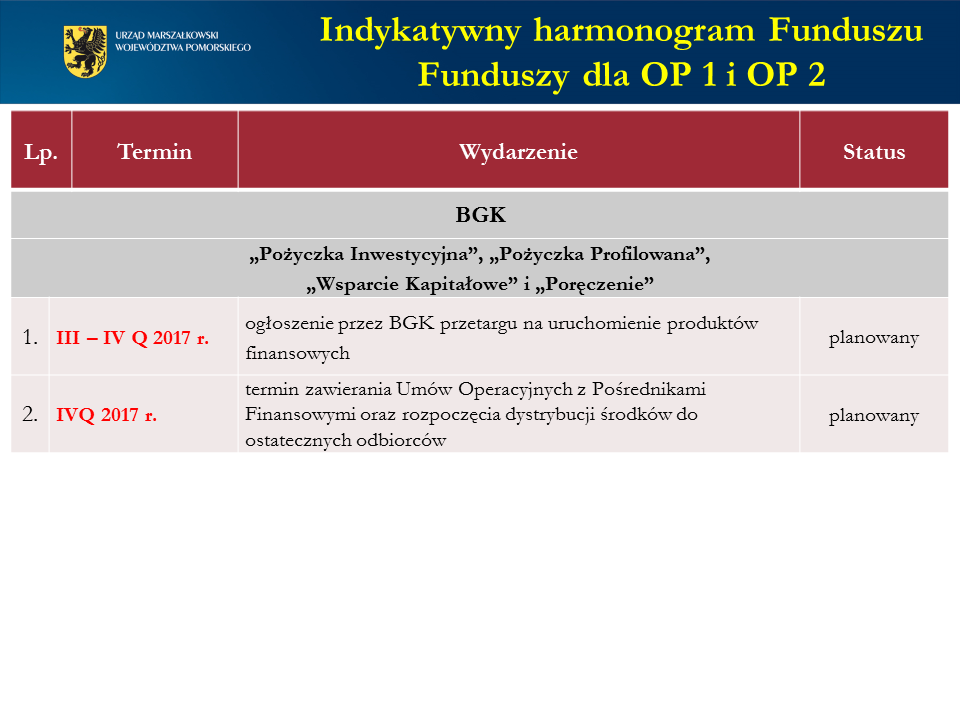 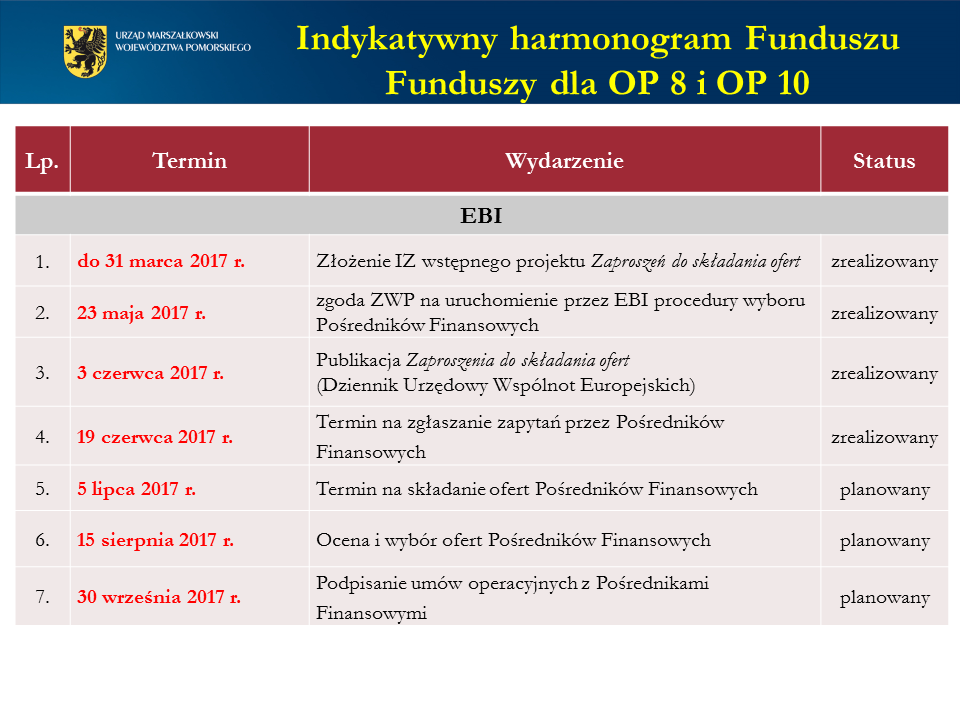 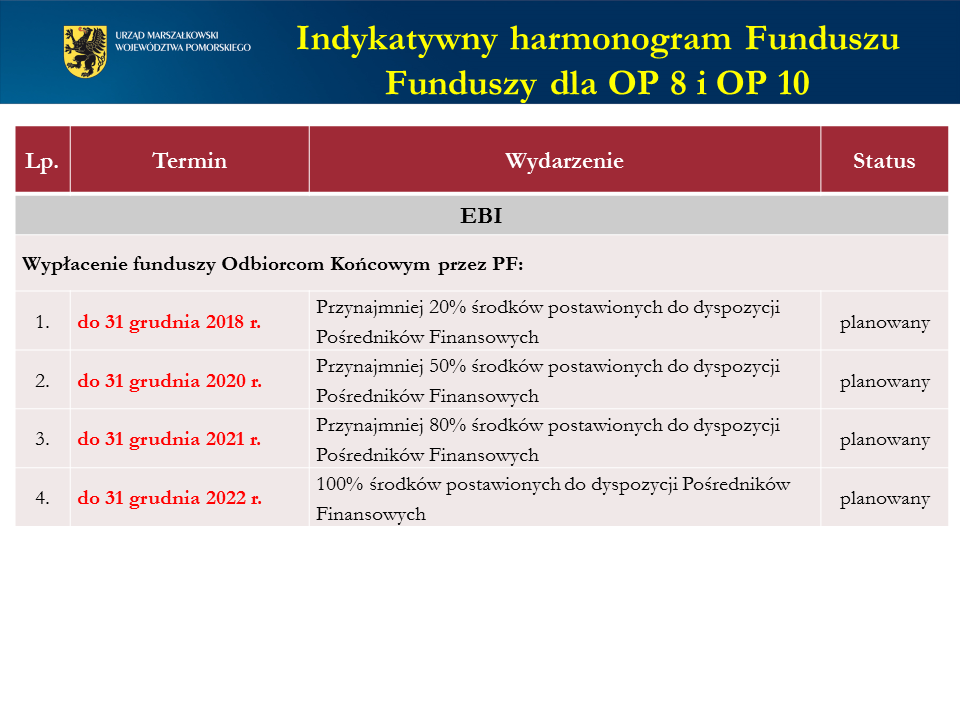 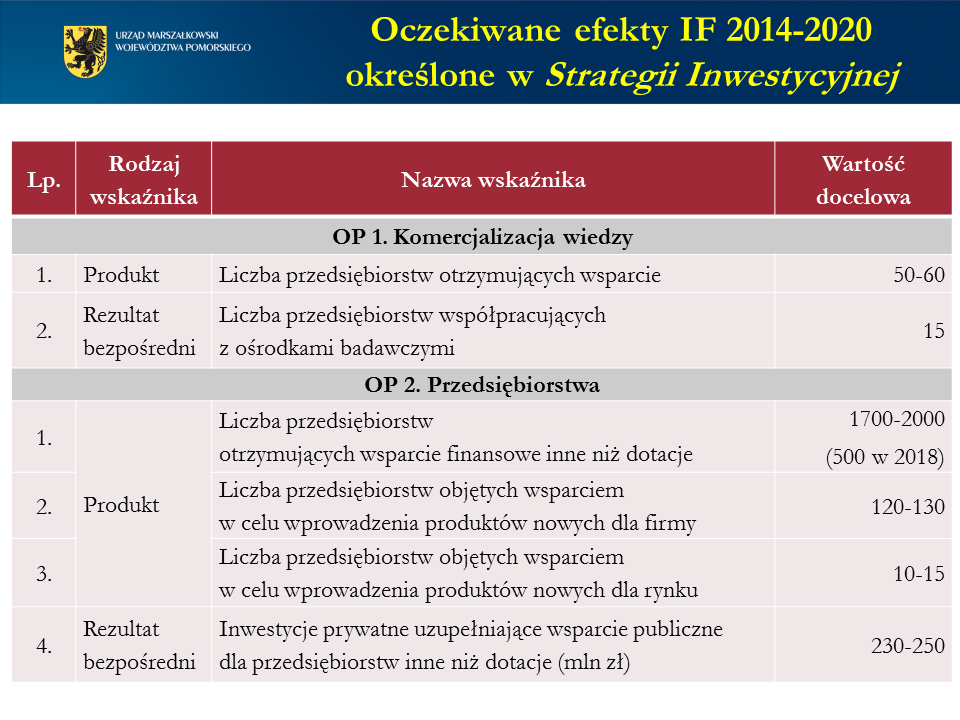 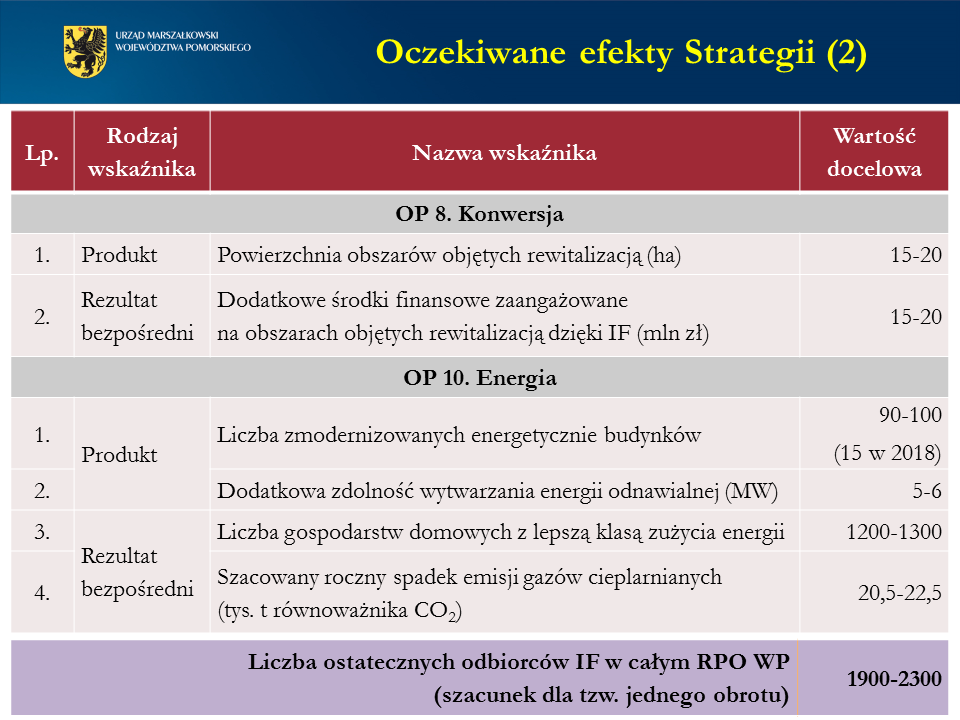 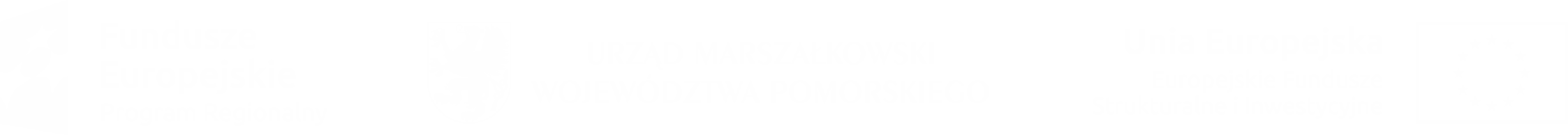 Dziękuję za uwagę
Regionalny Program Operacyjny Województwa Pomorskiego na lata 2014-2020